Презентация семья Яковлевых
Кормушка для птичек
Наша семья состоит из 4-х человек  и кошки. В нашей семье сложилась такая традиция, что каждый год мы делаем кормушку и различные угощения для птиц. 	Рассказываем детям о том, что зимой птицам приходится тяжело. 
	Многие, которые питаются в основном насекомыми, улетают на юг, поскольку все насекомые зимой прячутся. Но остаются зимующие птицы, которые едят семена и  хлеб. В городах им сложно найти пищу поэтому стоит их подкармливать. На этом примере воспитываем в детях заботу о близких.
2016 год
Обратился сын к отцу.
«Пап, кормушку я хочу,
Надо птицам нам помочь,
Они летают день и ночь,
Кушать ищут, голодают,
От морозов пропадают.
Помоги мне дело,
Доброе сделать. »
Вот и кормушка готова у нас,
А значит птичек много я спас!
2017 год
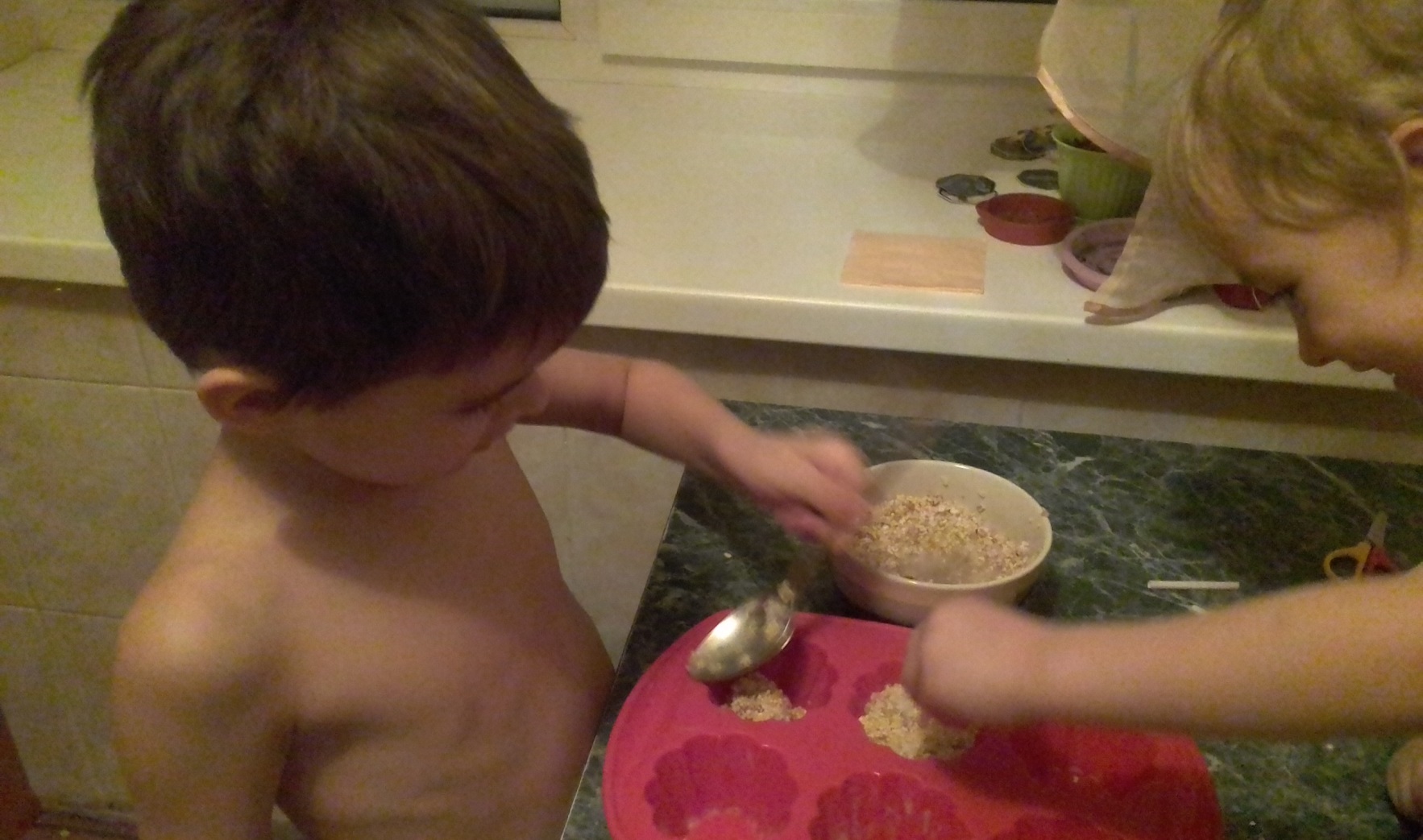 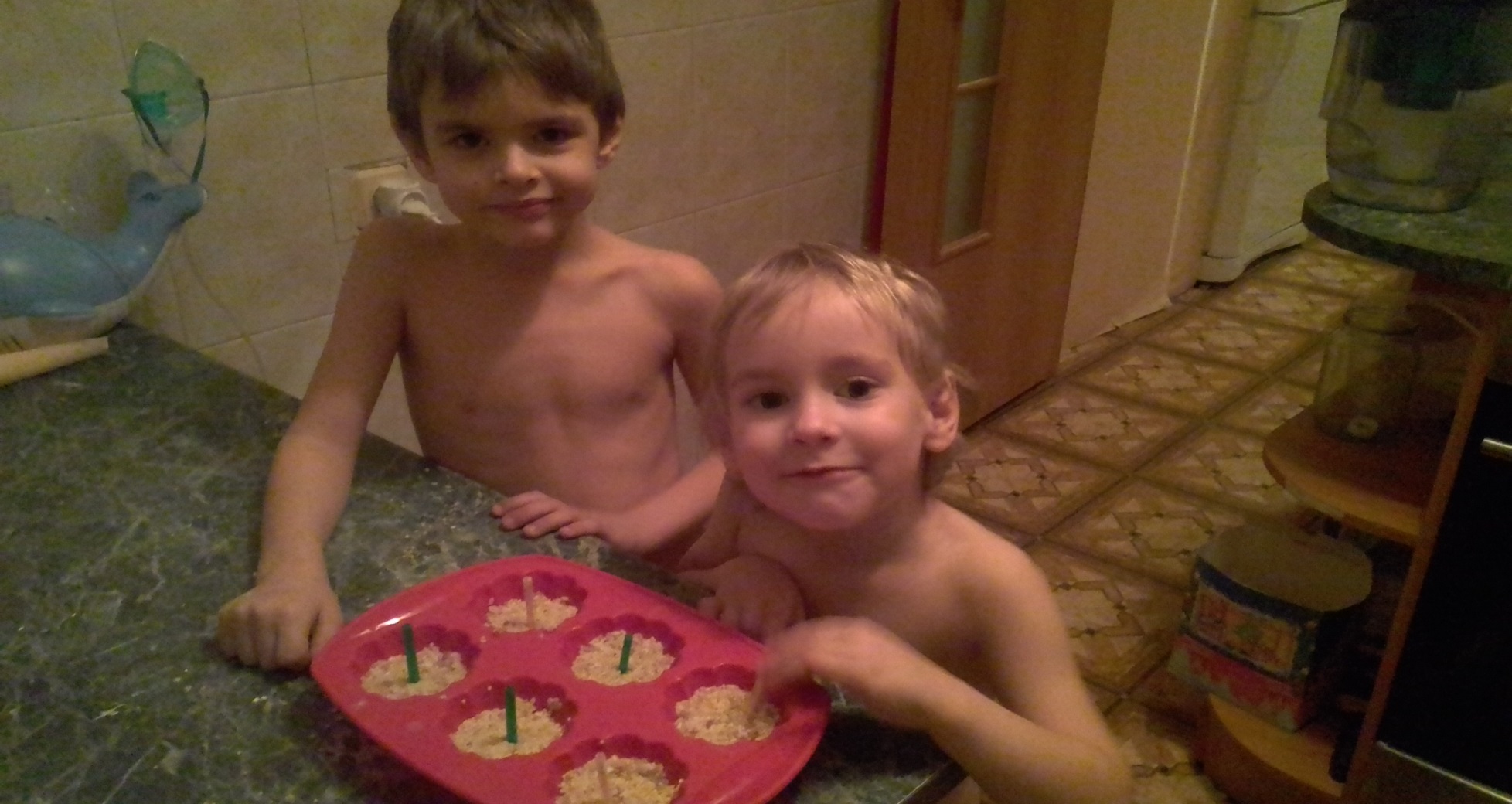 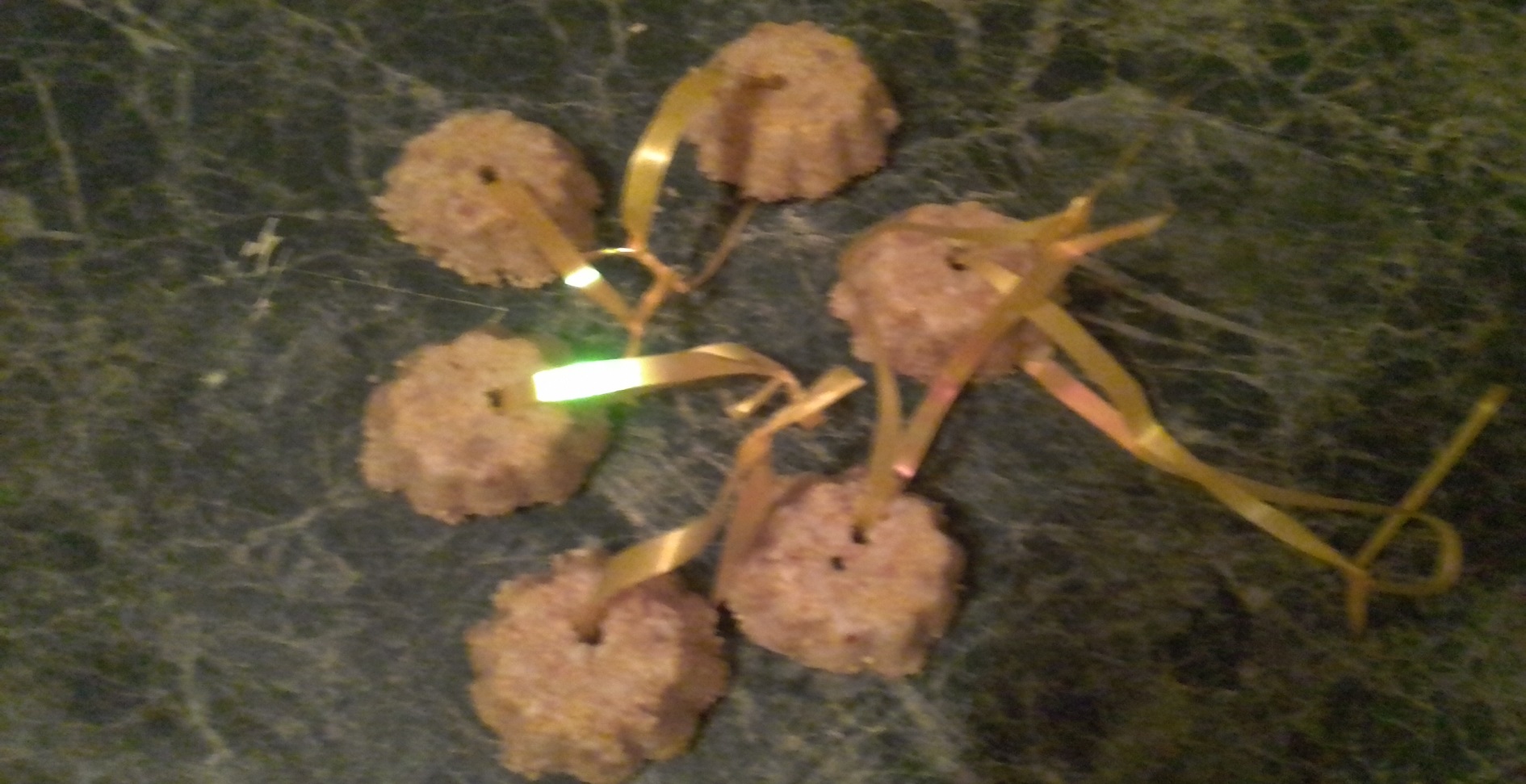 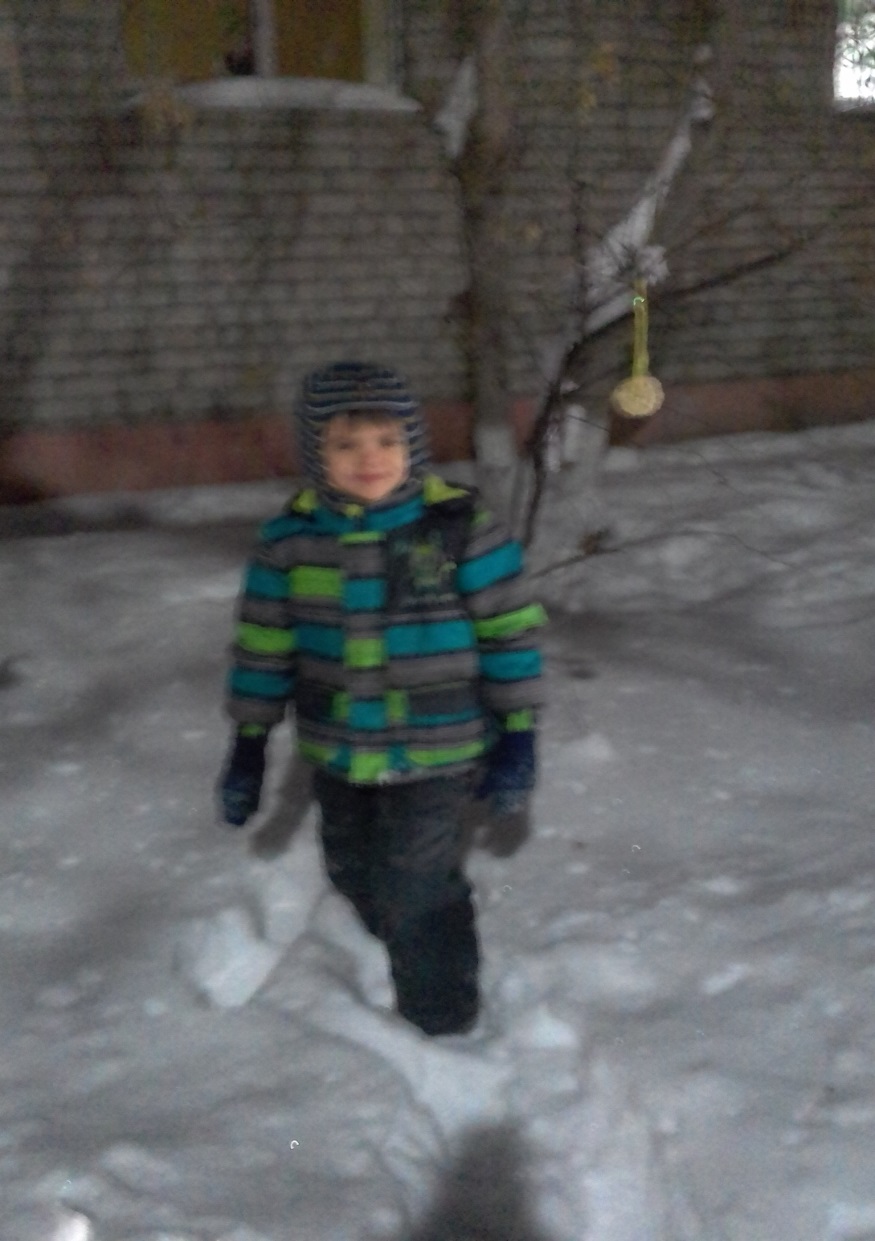 Покормите птиц зимой,Чтоб со всех концов К вам слетались, как домой,Стайки на крыльцо.
Не богаты их корма, Горсть одна нужна.Горсть одна – и не страшнаБудет им зима.
Приручите птиц в морозК своему окну,Чтоб без песен не пришлосьНам встречать весну!